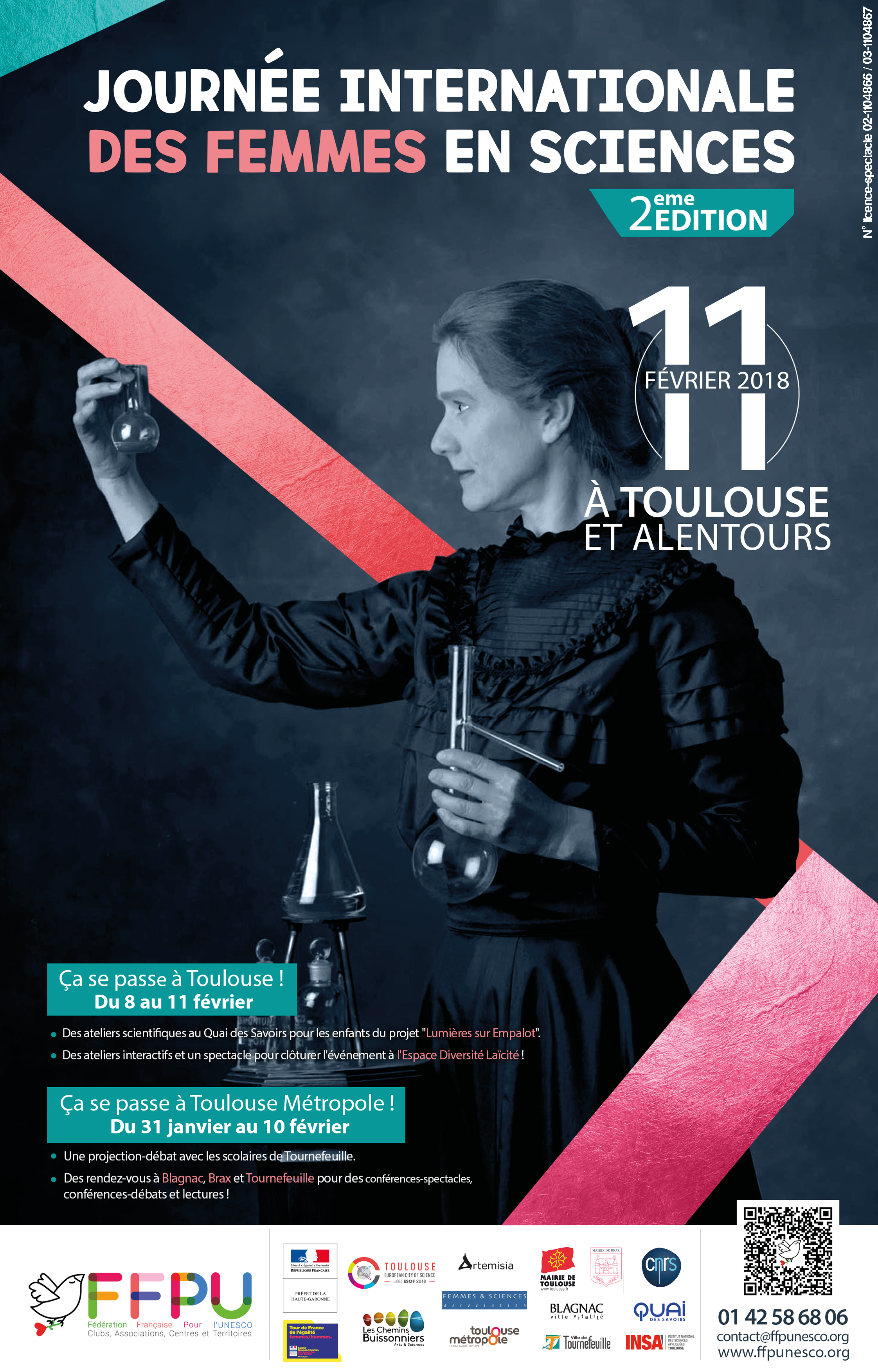 ​A) Produire et diffuser des connaissances
Pourquoi la production et la diffusion des connaissances constituent-elles des enjeux de développement majeurs pour les États et les sociétés ?
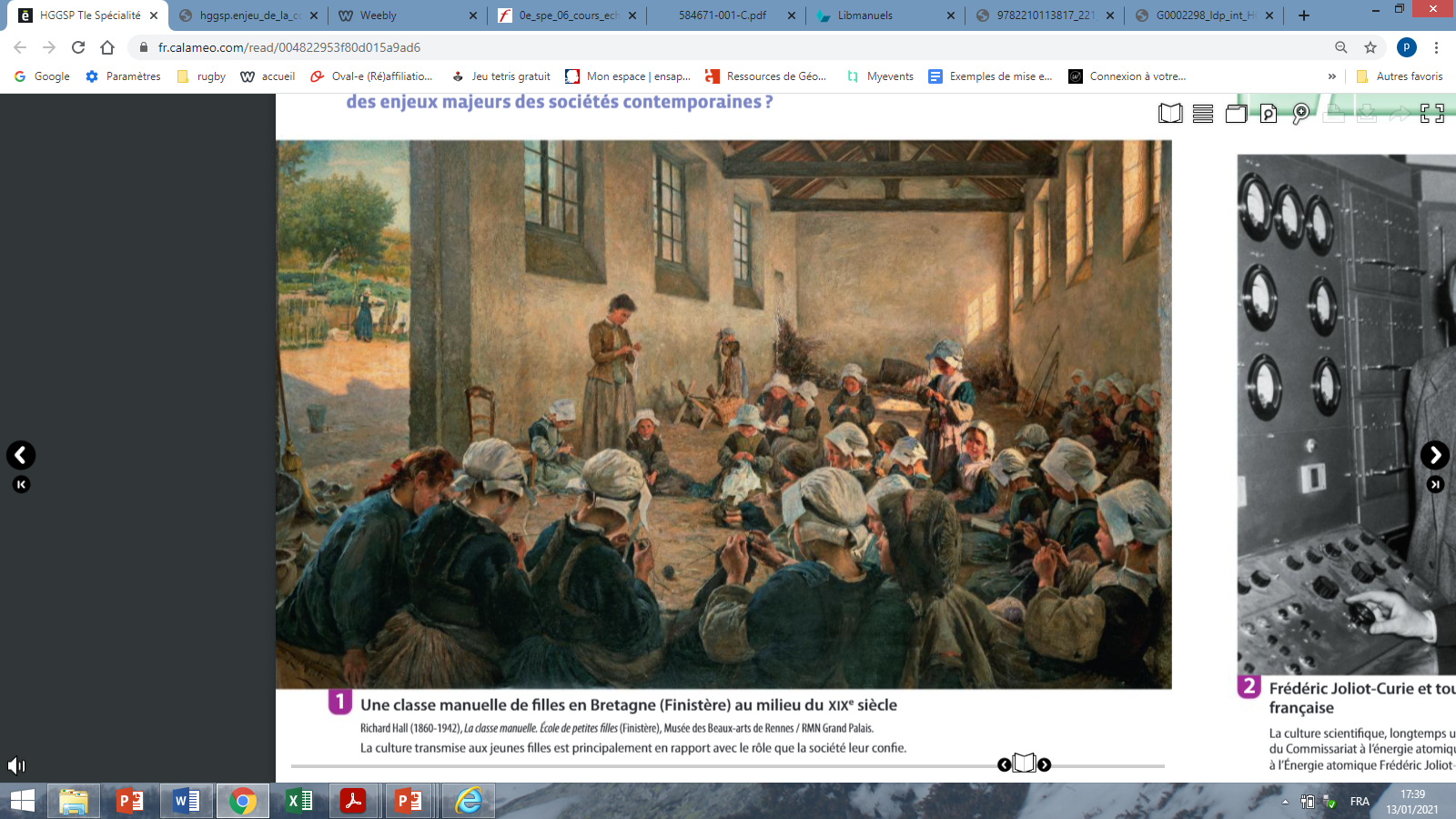 Bien qu’inaugurée en 1948, la pile Zoé (doc. 2) est conçue juste avant la Seconde Guerre mondiale, à l’initiative de Frédéric et Irène Joliot-Curie. Dans la seconde moitié des années 1930, plusieurs savants européens parviennent à fissurer un atome d’uranium. La réaction en chaîne, qui en découle, parvient à libérer une énergie colossale, inconnue jusqu’alors.
 Frédéric Joliot-Curie est le premier à percevoir les enjeux militaires d’une telle découverte. La Guerre annihile néanmoins l’avance des Français dans le domaine nucléaire, au profit des Américains. Cependant, après 1945, les Joliot-Curie, soutenus par Raoul Dautry, administrateur général du nouveau commissariat à l’énergie atomique, reprennent leurs travaux. Ils parviennent à mettre en service la première pile atomique française en 1948, à Fort-Châtillon, six ans après la toute première pile atomique (créée à Chicago). Le nom Zoé est choisi en fonction des composant de la pile : Z (Zéro énergie), O (Oxyde d’uranium), E (Eau lourde). Elle restera en service jusqu’en 1976.
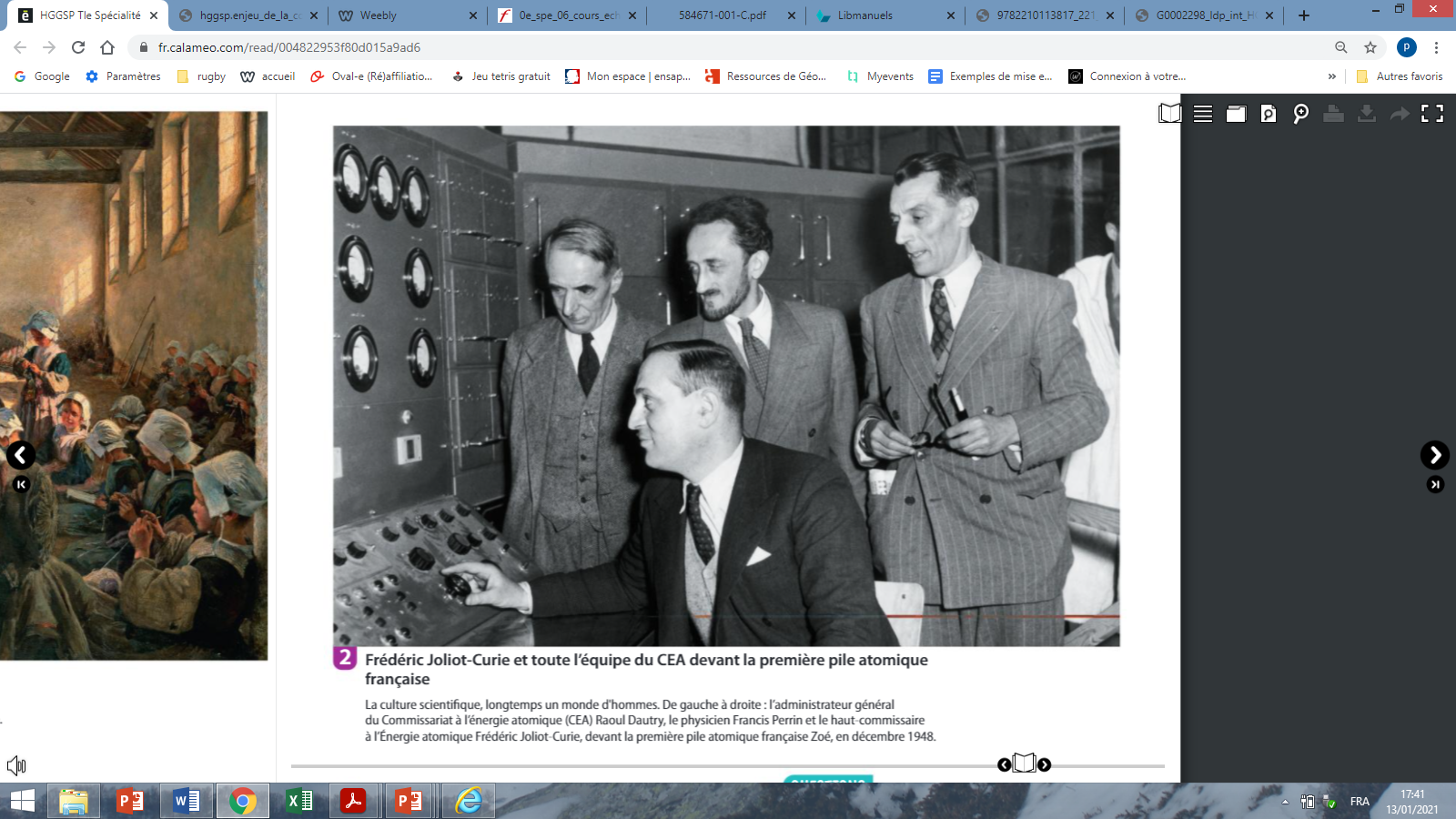 un tableau, peint à la fin du XIXe siècle, qui illustre les conditions d’enseignement pour les classes primaires de filles, dans des régions alors très pauvres, comme la Bretagne. Après les lois Guizot (1833), Duruy (1867) et surtout Ferry (1881-1882), les jeunes filles ont plus facilement accès à l’enseignement primaire, qui finit d’ailleurs par être obligatoire. Les programmes scolaires, notamment ceux définis par la loi de 1882, prévoit l’apprentissage de la couture pour les filles, dans le cadre des travaux manuels, alors que l’on indique que les garçons doivent s’exercer avec un fusil en bois.
3. La conception et la diffusion des connaissances impactent les sociétés et leur développement. Par exemple, la scolarisation des filles a contribué à leur émancipation, et à l’acquisition de droits économiques et sociaux, au même titre que les garçons. D’autre part, en transmettant des connaissances au plus grand nombre, on améliore les conditions d’une recherche fondamentale plus performante.
1. Les documents insistent sur le rôle fondamental de l’école dans la transmission des connaissances, mais aussi dans l’entraide entre les élèves. Il ne s’agit pas seulement de l’écoute passive du professeur, mais également du développement de la coopération entre les élèves. Cette mutualisation des connaissances se retrouvent également dans le doc. 2, où l’on voit bien l’importance de la coopération entre scientifiques.
2. Il y a de grandes inégalités entre filles et garçons dans les enseignements. Les deux photographies témoignent du manque de mixité. Dans le doc. 2, aucune femme n’est présente sur la photographie, alors que l’on sait très bien qu’Irène Joliot-Curie a joué un rôle important. On peut y voir également une sous-représentation des femmes dans les métiers scientifiques.
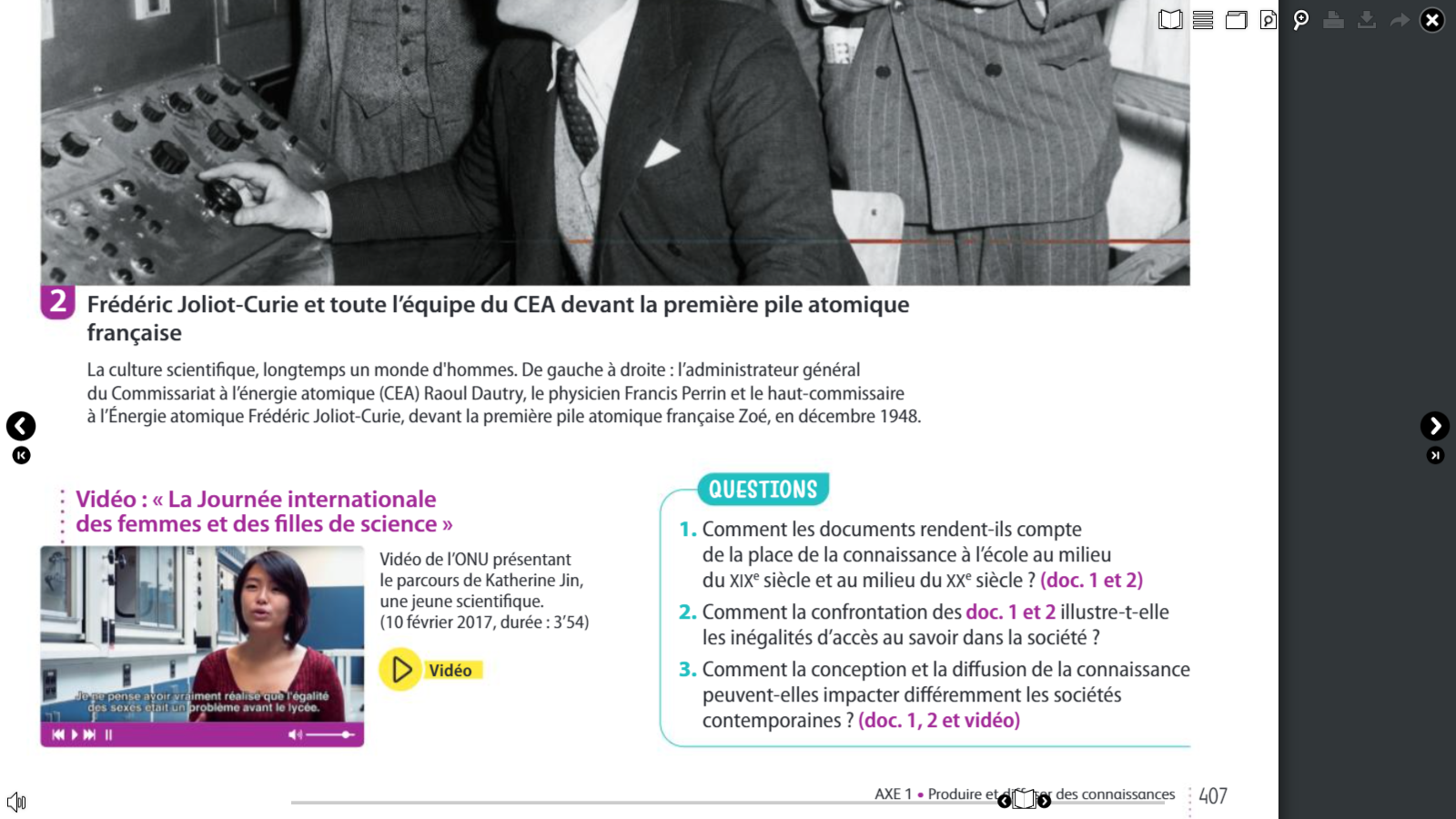 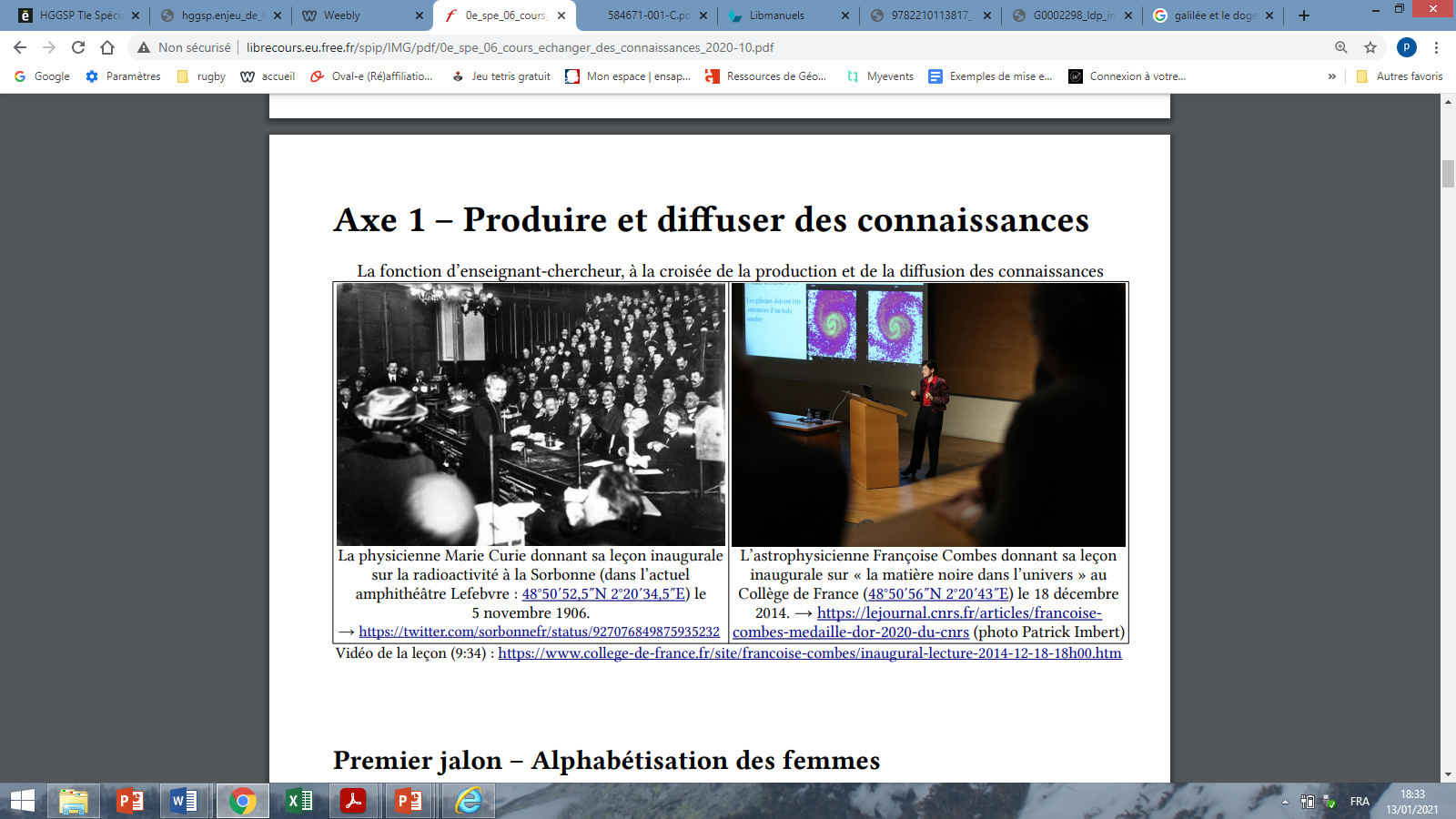 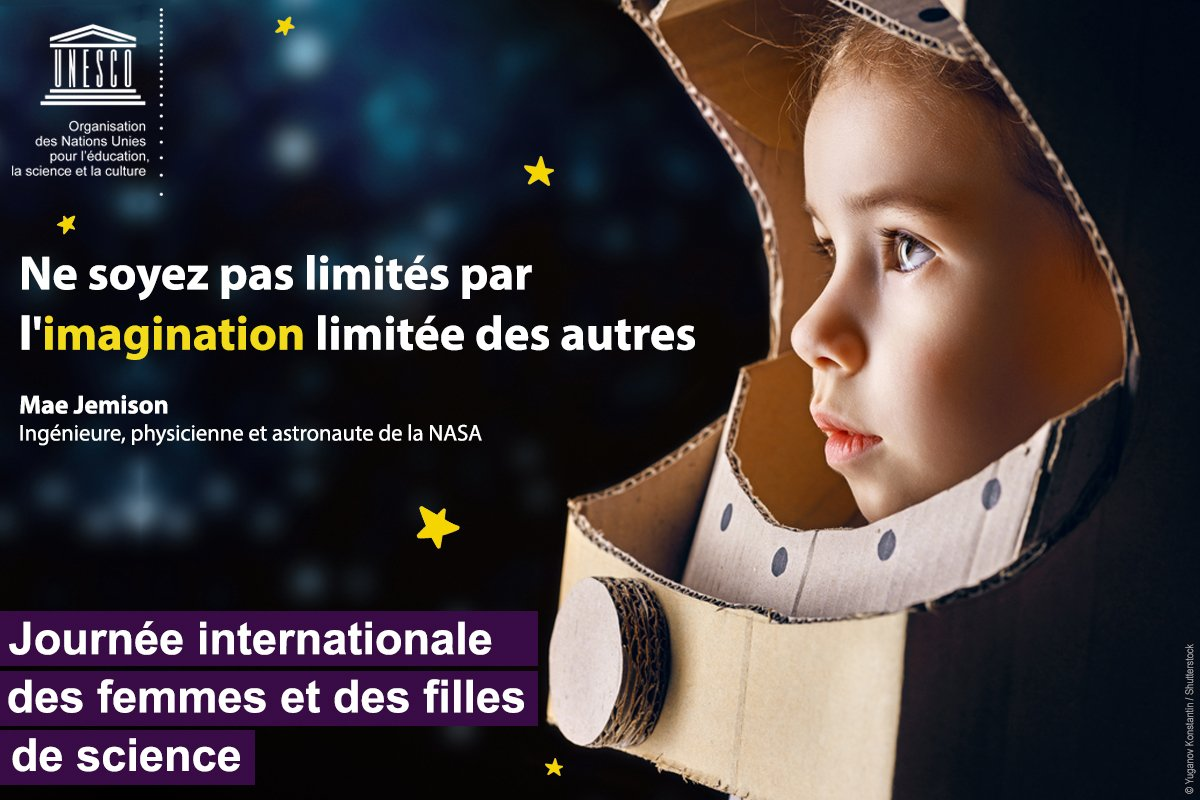 En 2015, l’ONU créé la « Journée internationale des femmes et des filles de science », qui a lieu chaque 11 février. Partant du constat que moins de 30% des chercheurs dans le monde sont des femmes, cette journée a pour but de favoriser et d’accroître la participation des femmes et des filles dans les domaines scientifiques. 
L’Education nationale française s’engage dans ce sens, en visant un double objectif : 
- augmenter la part des femmes dans les filières scientifiques et techniques pour atteindre l'excellence scientifique et technologique. 
lutter contre les stéréotypes à travers des actions éducatives (Journées « filles et maths : une équation lumineuse ! ») et l’intervention d’associations en milieu scolaire. 

➔ Cet exemple témoigne à la fois de l’existence de politiques de plus en plus ambitieuses pour diffuser le savoir, particulièrement auprès des femmes. Mais aussi de la volonté de renforcer la communauté scientifique, et donc sa capacité à produire de la connaissance.
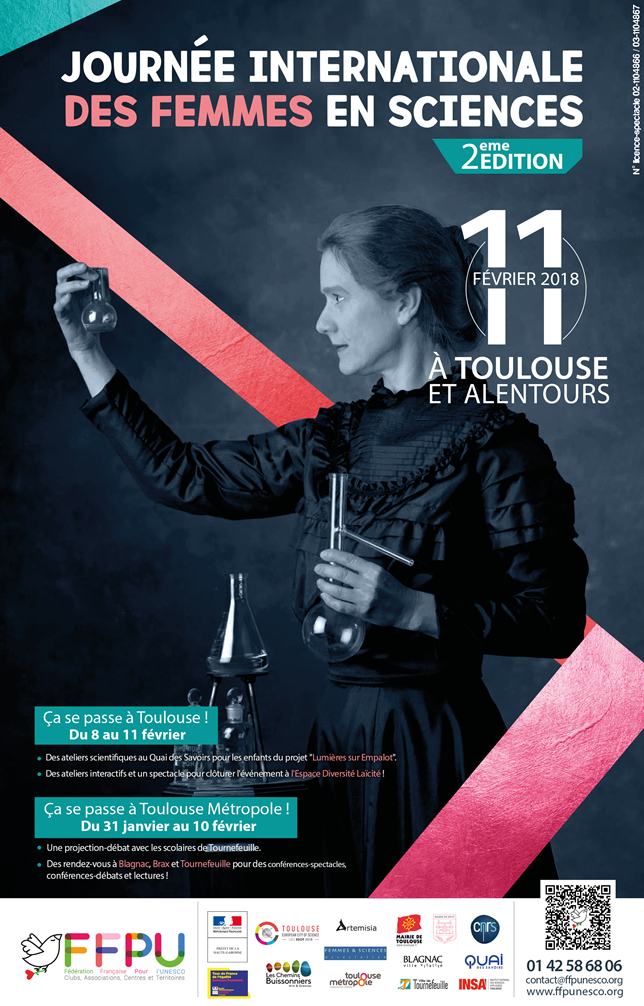 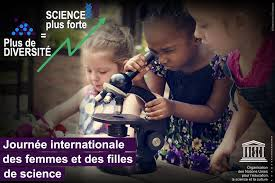 La physicienne Marie Curie donnant sa leçon inaugurale sur la radioactivité à la Sorbonne le 5 novembre 1906
L’astrophysicienne Françoise Combes donnant sa leçon inaugurale sur « la matière noire dans l’univers » au Collège de France) le 18 décembre 2014
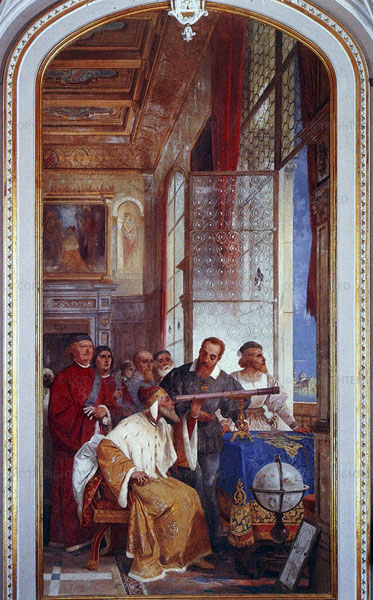 Depuis le début de l’époque moderne ,la production et la diffusion de connaissances s’intensifient . Ces phénomènes, moteurs de croissance économique et de développement, ont de multiples répercussions, à différentes échelles (individuelles et collectives). Ainsi, leur maitrise est un critère de développement et de puissance pour les États et les sociétés. En conséquence, l’alphabétisation et la scolarisation revêtent une importance capitale pour accroître le nombre de personnes susceptibles de produire, recevoir et diffuser de la connaissance. Or, aujourd’hui  encore, l’analphabétisme, en particulier féminin, persiste. Enfin, des communautés de savants se constituent, animées par d’intenses échanges, à l’échelle nationale et internationale, et soulevant des enjeux politiques et géopolitiques majeurs, comme en témoignent les recherches sur la radioactivité au XXème siècle qui nous éclairent tant sur le fonctionnement d’une communauté de chercheurs que sur les rapports qu’entretiennent science et politique.
Le 26 aout 1609 Galilée présente sa lunette astronomique au doge de Venise et à des sénateurs.
En défendant le modèle héliocentrique de Copernic, Galilée s’attire les foudres des défenseurs de la physique d’Aristote selon lesquels la terre est le centre de l’Univers.
Le débat glisse du terrain scientifique au terrain religieux…et Galilée est accusé d’hérésie en 1633…il est jugé et condamné par le tribunal de l’Inquisition. Ainsi, les progrès de la connaissance peuvent être freinés par les conflits entre les dogmes religieux et les données de la science. Ce n’est qu’au xviiie siècle que l’Église catholique admet la théorie héliocentrique.
Donner accès à la connaissance : l’alphabétisation des femmes du XVIe siècle à nos jours  
         a) contexte :  l'alphabétisation des femmes...à l’échelle globale
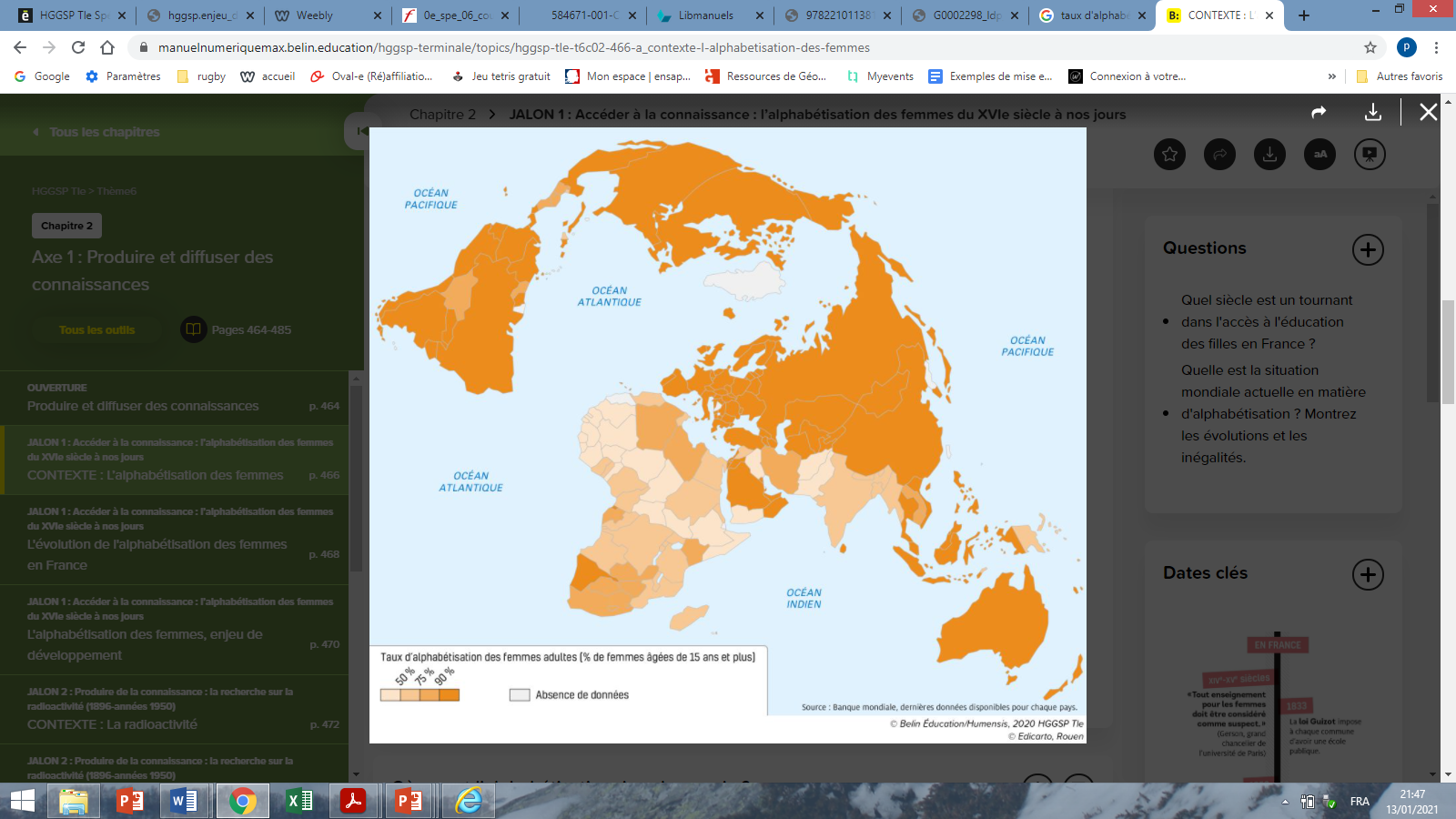 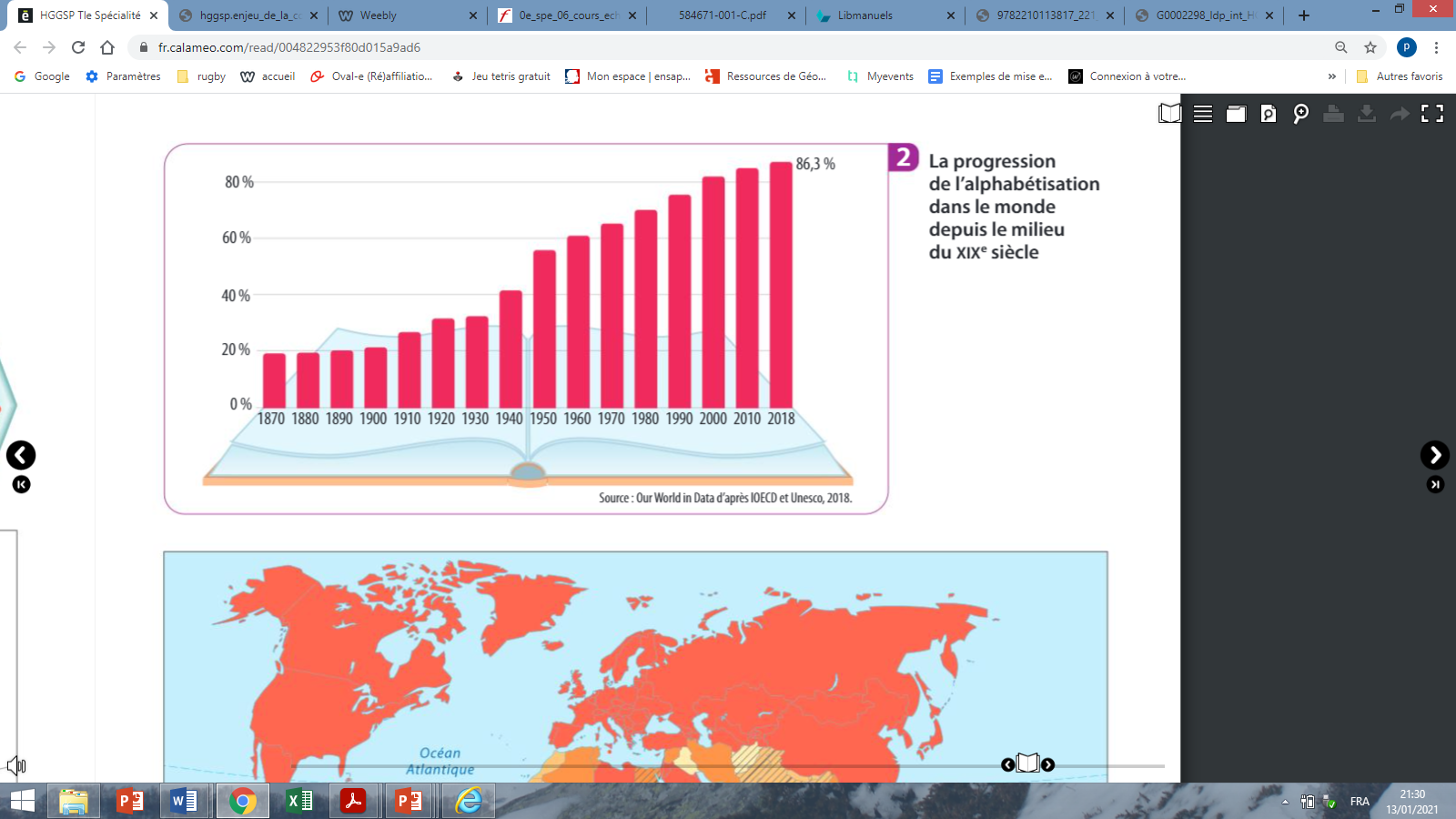 L’alphabétisation reste inégale dans le monde, car elle reste corollaire du niveau de développement des États et du sexe des enfants. Ainsi, les filles sont davantage touchées par l’analphabétisme pour des raisons culturelles ou économiques. On privilégie l’éducation des garçons dans les familles de certains pays pour des raisons de coûts. D’autre part, à l’échelle mondiale, on remarque que l’analphabétisme se concentre dans plus d’une quinzaine de pays, situés en grande partie en Afrique subsaharienne et sahélienne. Cela s’explique par des raisons de niveau de développement, car ce sont des PMA (pays les moins avancés) frappés encore par des fléaux politiques (guerres civiles, terrorisme) et naturels (sécheresse, maladies infectieuses…)
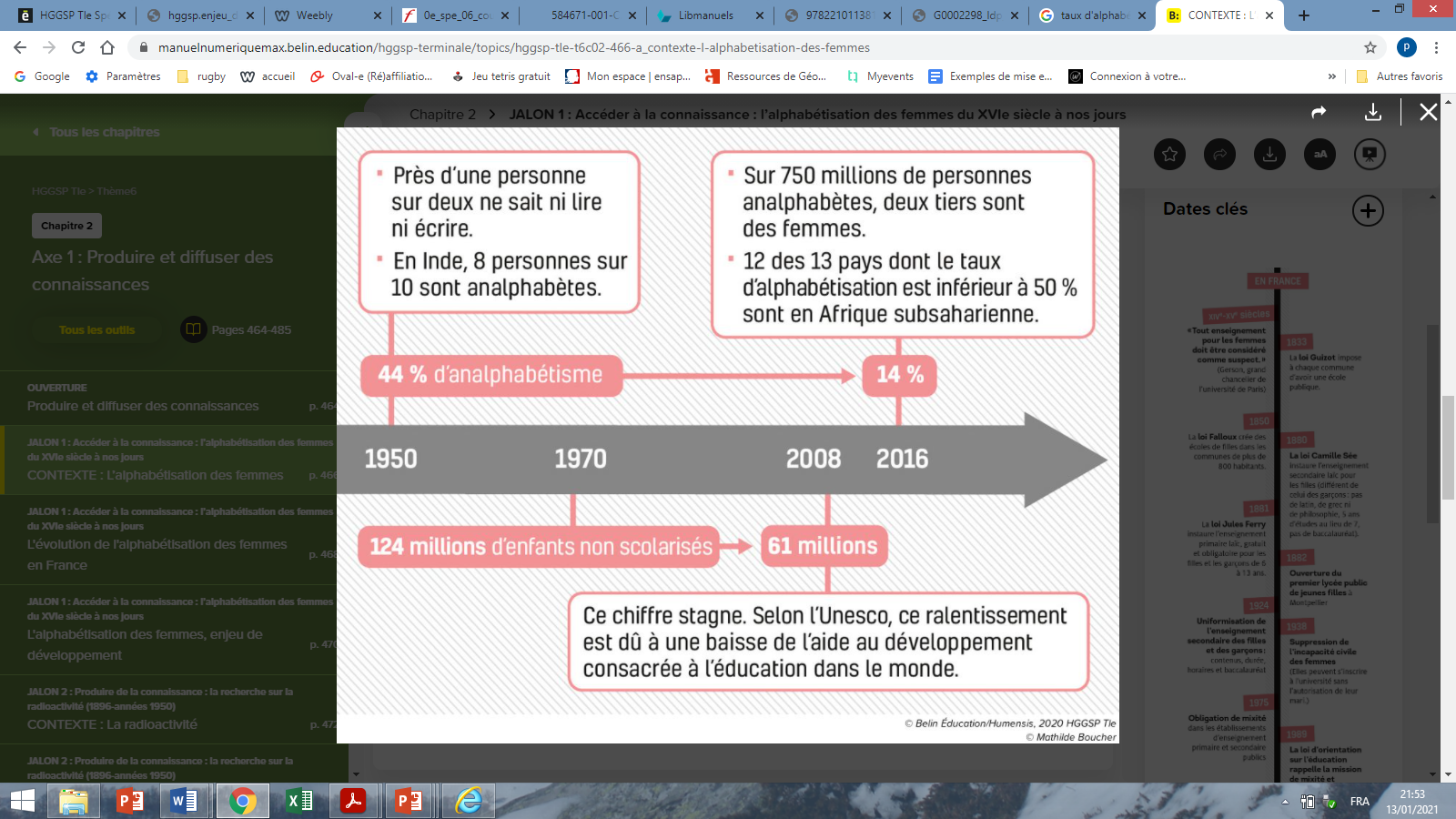 . L’enquête Maggiolo révèle une inégalité, voire une fracture territoriale, à la fin du XVIIIe siècle, entre une France où les femmes peuvent signer leur contrat de mariage, et une large partie où elles en sont incapables. Au nord d’une ligne Saint-Malo / Genève, les femmes savent majoritairement signer, alors que l’illettrisme féminin est largement répandu au sud de cette même ligne. D’une manière générale, à la fin de l’Ancien Régime, les femmes sont majoritairement illettrées en France
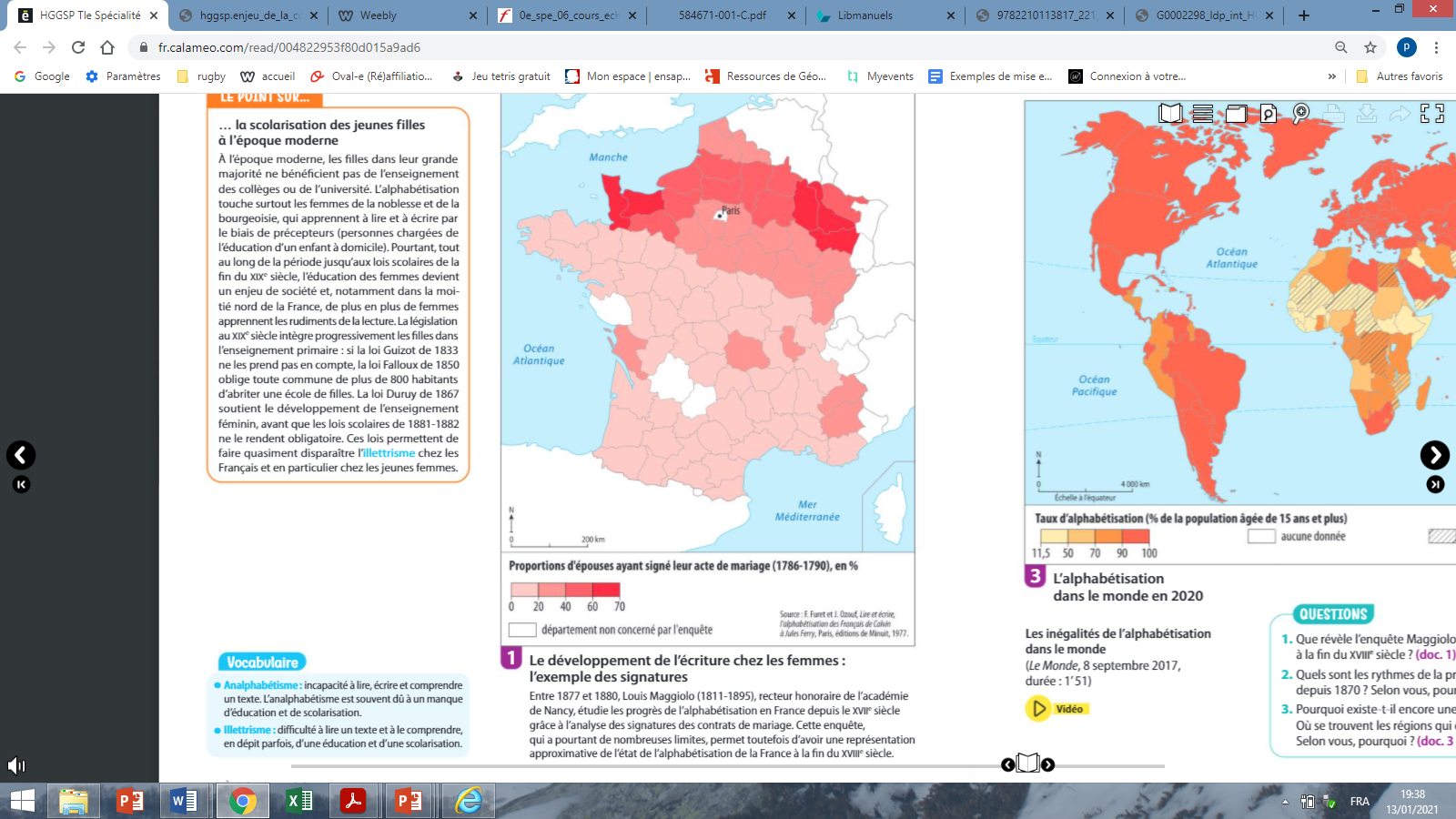 Jusqu’à la Première Guerre mondiale, la proportion de personnes dans le monde qui savent lire et écrire reste stable. Cela ne concerne que le monde industrialisé de l’époque, à savoir l’Europe, l’Amérique du nord et le Japon. Le développement de l’alphabétisation dans le reste du monde s’opère surtout à partir des années 1950, au moment où de nouveaux États, issus de la décolonisation, apparaissent et que l’éducation des enfants devient un enjeu majeur pour l’Unesco. La croissance de l’alphabétisation s’accélère à partir des années 1970, avec l’enrichissement et l’industrialisation de nouveaux pays, notamment en Asie, et grâce à des investissements massifs dans l’éducation de la part de nombreux pays. En 2018 presque 14 % de la population mondiale reste analphabète, dont une large majorité de femmes et de filles.
Les conséquences de la hausse de l’alphabétisation, tout particulièrement féminine, sont à l’échelle individuelle une émancipation et à l’échelle collective un puissant facteur de développement.